ПРАВИЛА ДОРОЖНОГО ДВИЖЕНИЯ
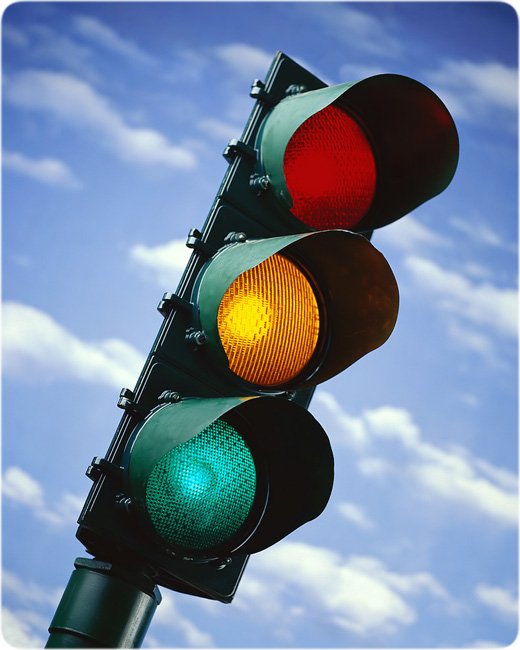 Выходя на улицу, вы становитесь ПЕШЕХОДАМИ! Поэтому нужно соблюдать Правила дорожного движения!Двигаться нужно только по тротуарам и пешеходным дорожкам.В местах, где движение регулируется светофором, переходить дорогу разрешается только на его зеленый сигнал.
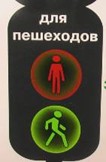 Прежде, чем перейти дорогу-ОСТАНОВИСЬ! Прекрати все игры и разговоры, осмотрись по сторонам, ведь машина может быть скрыта за деревьями, высокими насыпями или другими препятствиями!Если машин нет, переходи, но продолжай следить за дорогой, ведь обстановка в любой момент может измениться!Как бы ты не спешил, никогда не перебегай дорогу перед близко идущим транспортом ( и не разрешай это делать друзьям!)
Будь особенно внимателен, когда обзору мешает ПРЕПЯТСТВИЕ!Сначала убедись, что опасности нет, и только тогда переходи.Стоящая у тротуара машина, кусты могут скрывать за собой движущийся автомобиль.
Будь внимателен, когда обзору мешает ПРЕПЯТСТВИЕ!Не обходи стоящий на остановке автобус ни спереди, ни сзади.Подожди, пока он отъедет, и только начинай переход.
Будь внимателен, когда обзору мешает ПРЕПЯТСТВИЕ!Пропусти медленно идущий автомобиль.Медленно идущий автомобиль может скрывать за собой машину движущуюся с большей скорости.
Внимание!Переходи проезжую часть по пешеходному переходу!
Внимание!Будь осторожен, когда выходишь из подъезда. Ведь впереди  - дорога!Проходя мимо арки, будь особенно осторожен! Оттуда может выехать    машина.
Внимание!Помни об этом всегда и везде: игра на дороже приводит к беде!
Внимание!Не хватайся за мимо проходящий транспорт!
Внимание!Дождись, когда транспорт отъедет и только тогда переходи дорогу!Транспорт жди подальше от проезжей части!
А это нужно знать каждому велосипедисту!
Внимание!Детям до 14 лет ездить по дорогам запрещается!
Ребята! Внимание!Катайтесь по велосипедной дорожке!Кататься можно во дворах, в парках, на стадионах.
Не ездите по дорогам, опустив руль велосипеда.
Не возите громоздких вещей.Велосипед – не грузовик!
Внимание!Если тебе нет ещё 14 лет, то расскажи правила для велосипедистов своим брату, сестре, друзьям и даже родителям!И не надо нарушать их!
А если нужно пересечь дорогу, сойди с велосипеда и перевези его за руль по пешеходному переходу.
Велосипедист обязан подчиняться сигналам светофора и регулировщика.
Надо, чтобы велосипедист знал все правила движения и дорожные знаки.
Велосипедист должен ехать не далее одного метра от тротуара или обочины дороги.
Неправильно поданный сигнал маневра может привести к дорожному происшествию.
Нельзя цепляться за транспорт.
Велосипедист обязан пропустить машину, идущую по главной дороге.
Экскурс в историюПроект первого велосипеда предложил в 1945 году великий итальянский учёный Леонардо да Винчи. Он нарисовал со всеми современными подробностями этот двухколёсный механизм, всем известный и привычный.     Но об этом рисунке люди узнали только в конце 19 века, спустя много лет после того, как в Германии лесник Дрейз придумал в 1817 году свою модель двухколёсной тележки, которую назвали «бегунком Дрейза».     Это была деревянная машина с двумя деревянными колёсами без цепной передачи. На ней ездили, отталкиваясь ногами от земли.          Только спустя 20 лет получилась машина, которая своим устройством и внешним видом напоминала современный велосипед.      1801 год  первый велосипед с рулём и педалями был построен в России. Изобретатель – крепостной кузнец Ефим Артамонов.     1808 год – Париж. Двухколёсный самокат без рулевого управления.     1815 год – Германия. Карл Дрез поставил рулевое управление.     1850 год-Германия. Фишер оснастил переднее колесо шатунами и педалями.     80-90 гг. 19 века – начало развития велоспорта.     1833 год – Москва. Первые велосипедные соревнования.
Ода дорожным знакам
Каждый из дорожных знаковСвой совет даёт однако	Коль собрался в дальний путь,Ты про знаки не забудь.В «ПДД» их очень много,С ними легче всем дорога!
Предупреждающие знакиОсторожно, скользкая дорога        Знак, предупреждающий о наличии                                                                   пешеходного перехода                       Осторожно, дети!
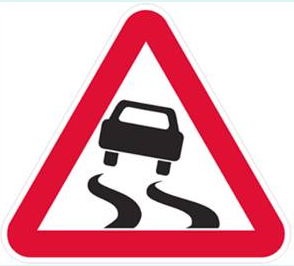 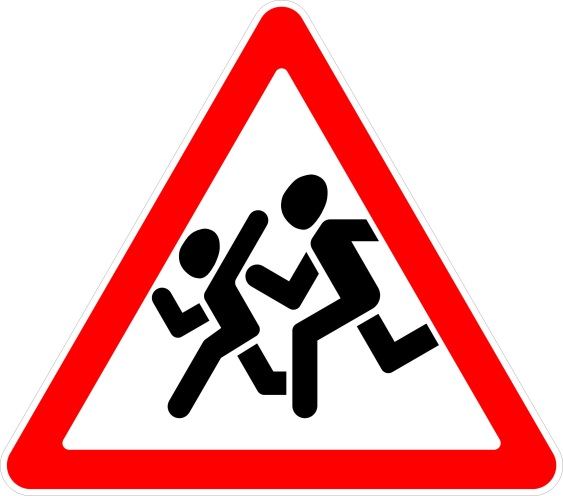 Запрещающие знакиДвижение запрещено!        Движение пешеходов запрещено!
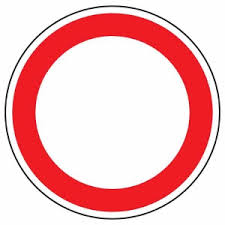 Предписывающие знакиПешеходная дорожка               Велосипедная дорожка
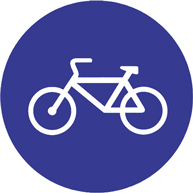 Информационно-указательные знаки
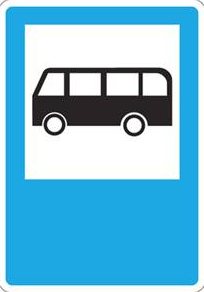 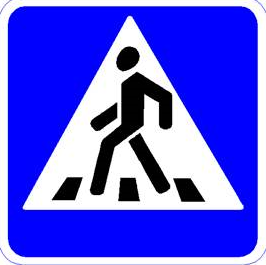 Знаки сервиса
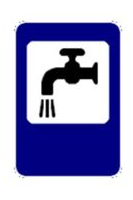 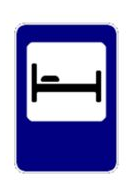 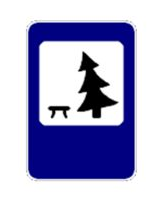